SEC Newgate ESG Monitor
France Report
2021 Research Findings
Introduction.
Adequately responding to the strong consumer and investor focus on environmental, social and governance (ESG) factors is a point of intense discussion for senior executives, non-executive directors and political leaders. 
The focus of consumers, investors and voters on ethical and sustainable behaviour in the public and corporate space is now clearly a fundamental shift in the establishment, maintenance and development of reputation and trust. This has implications for both businesses and for governments. Community focus on ESG priorities will continue to shape the landscape of public discussion, consumer and investor choice for the foreseeable future. 
Developing an appropriate and relevant response to this shift is complex. It involves understanding the drivers behind community attitudes, how these attitudes are shifting and how they differ across markets to know what actions will really make a difference to business or policy success. 
The SEC Newgate ESG Monitor has been established to deliver practical insights to these challenges across major markets, and to track them over time. 
A snapshot of attitudes across 10 key countries globally, this initial edition of the Monitor is remarkable in showing that concern about ESG issues is real, significant and consistent around the world. This is truly a global trend. It also shows climate change clearly at the top of the issues tree and identifies which sectors the public thinks are doing well and those that are not. Concern about the environment is a strong influence on sectoral reputation.
The SEC Newgate ESG Monitor provides an invaluable resource for business leaders and policymakers to develop a focused and coherent response.
The challenges are well understood. Terminology remains inconsistent and there is no uniform evaluation framework for ESG performance, despite extensive and ongoing efforts. Social attitudes are ever-evolving and responsibility for the broad range of priorities captured by the term “ESG” is spread widely across multiple functions within organisations. 
These challenges result in an elevated risk of losing focus and effectiveness, by trying to respond to everything at once; or of being distracted by a ‘fad’, as the loudest voice seeks to fill the uncertainty vacuum and drive the ESG debate to suit its own agenda. 
Of course, where there are challenges, there is also opportunity. 
Organisations that respond effectively will listen closely to their stakeholders’ expectations, to be clear on what really is important to them underneath the noise of the public discussions, and will prioritise those elements that really make a difference. 
Given the broad base of ESG issues and the challenge to maintain focus, successful organisations must also ensure their response is grounded in a common and broadly shared starting point. As reputation and trust are, now more than ever, critical foundations to business success, it is clear that they must be placed at the centre of any meaningful and credible ESG response. 
This study is one piece to help you bring insight, focus and coherence to your response. 
Contact your local SEC Newgate office to discuss the findings and underlying data in further detail.
1
Background & methodology.
Other methodological notes:
The ‘total’ result gives equal weighting to each of the 10 countries. 
The total Europe result includes France, Germany and Italy (each are given equal weight)
Survey questions and sample sizes are shown at the bottom of each page 
Results may not always total 100% due to rounding or multiple-response questions
Down     and up     arrows have been used to show where an individual country result is significantly lower / higher than all other countries combined. Significance testing has been done at the 95% confidence level.
SEC Newgate conducted research to understand community awareness and perceptions around Environmental, Social and Governance (ESG) issues. The key objectives of the research were to measure: 
Awareness and interest in ESG issues, including the extent to which it influences purchases / service usage;
Perceived performance of Government and companies when it comes to acting responsibly on ESG issues; 
Attitudes towards ESG issues; and
Willingness to pay for higher ESG performance. 
This benchmark research will be tracked annually going forward. 
The research involved a 15-minute online survey conducted with a total sample of n=10,203 across 10 countries as per the adjacent table. 
Participants were sourced from global panel provider PureProfile with the Chinese, Colombian, French, German, Italian and Japanese surveys done in-language.  Fieldwork was conducted between mid and late August 2021.
Quotas were set by age, gender and location to ensure a nationally representative sample in each country. Further, the sample included an excellent mix of education levels within each country. The final results were weighted by the actual age and gender proportions for each country.
2
Summary
Key Findings for France
Around six in ten from France (58%) say they are strongly interested in the environmental, social and governance behaviour of government and corporates (rating it 7 or more out of 10 in importance to them). Some 43% say their perceptions of ESG affect their purchase decisions.
Climate and environment dominates the ESG agenda in France. The top three issues people identified were climate change (mentioned by 24%), pollution (12%), environmental issues in general (10%) and employment opportunities (8%). When asked about the one ESG issue they feel is most important for the Government or companies in their country to focus on, 51% mentioned something related to the environment. 
Not for profit organisations were rated best for ESG performance ratings (5.9 out of 10 on average), followed by companies (5.5) and then individual people (5.4). Government was rated the lowest overall with 28% giving a rating less than 5 and an overall average of 5.3. Participants gave significantly lower ratings of the various groups compared to all the other countries. 
Respondents in France are looking for action on climate change and more accountability. Modelling reveals that the biggest drivers of perceptions about the ESG performance of government are ensuring ethical employment practices, including among supply chains’, ‘taking responsibility when things go wrong’ and ‘action on climate change’. These are all key areas for improvement given the low ratings received on these metrics. 
Further modelling reveals technology and the energy and utilities industries have the strongest influence on community perceptions of overall company ESG performance. The healthcare, education and technology sectors are rated the highest for ESG performance, while manufacturing, mining and chemicals were rated the lowest.
Corporate ESG ratings are driven by genuinely working towards being carbon neutral and behaving responsibly in the communities in which they operate. These should be considered key priority areas for companies looking to improve perceptions of their ESG performance.
Background & Methodology
SEC Newgate conducted research to understand community awareness and perceptions around Environmental, Social and Governance (ESG) issues. 
The research involved a 15-minute online survey conducted with a total sample of n=10,203 across 10 countries. This report presents the findings from France (n=1,010). Where relevant, results have been compared to the ‘global result’ i.e. for all 10 countries included in the study. 
Participants were sourced from global panel provider PureProfile.  Fieldwork was conducted between mid and late August 2021. Quotas were set by age, gender and location to ensure a nationally representative sample. The final results were weighted by the actual age and gender proportions in France. 
Other methodological notes:
Survey questions and sample sizes are shown at the bottom of each page
Results may not always total 100% due to rounding or multiple-response questions
Down     and up     arrows show where results for this country are significantly lower / higher than all other countries combined (95% confidence level).
3
Awareness and knowledge of ESG .
Around six in ten participants from France had a strong interest in environmental, social and governance issues (58% rated 7 or more out of 10) with 43% saying it is an important consideration when deciding to purchase products or services from specific companies (rating 7+).
Almost half the participants in France (47%) had heard of the term ESG without being prompted, however only 13% said they had a good understanding of it. Further, awareness of ESG was significantly lower than in other countries.
NETT heard of ESG (%)
43% say ESG issues are very important when deciding whether to purchase products / services (rating 7+ out of 10)
58% say they are very interested in ESG issues (rating of 7+ out of 10)
After being prompted with a definition of what ESG is…*
Base: All participants in France (n = 1,010); All survey participants (n=10,203) * see full report for definition
Q3. Before today, had you heard of the term “ESG” which stands for “Environmental, Social and Governance (ESG)”?
Q4. How interested are you in Environmental, Social and Governance (ESG) issues, if at all? 0=not at all interested, 10=extremely interested
Q10. In your day-to-day life how important are ESG issues in influencing whether you decide to purchase products or services from specific companies? 0=not at all important, 10=extremely important
4
Most important ESG issue to focus on.
When asked an open-response question about the one ESG issue they feel is most important for the Government or companies in France to focus on, climate change was the clear front-runner (24%). This was followed by pollution in general (12%), environmental issues in general (10%) and employment opportunities (8%).  In total, environmental considerations were cited in 51% of all responses.
Total mentions of Environmental Issues: 51%
Total mentions of Governance Issues: 25%
Total mentions of Social Issues: 21%
5
Base: All participants in France (n = 1,010); All survey participants (n=10,203); Top 10 coded responses for France are shown. 
Q5. What is the one Environmental, Social or Governance issue that you think is most important for the Government or companies in (insert country) to be focusing on?
Rating of ESG performance.
When it came to ratings of ESG performance in France, not for profit organisations received the highest ratings (5.9 out of 10 on average), followed by companies (5.5) and then individual people (5.4). The Government was rated the lowest overall with 28% giving a rating less than 5 and an overall average of 5.3. Participants in France gave significantly lower ratings of the various groups compared to all the other countries included in the survey.
NETT 8-10 (%)
Average (out of 10)*
Rating of ESG performance (out of 10 %)
Base: All participants in France (n = 1,010); All survey participants (n=10,203) * Average scores exclude those who said ‘don’t know’
Q6. Overall, how would you rate the performance of the following groups when it comes to acting responsibly on Environmental, Social and Governance (ESG) issues?
Factors driving overall ESG ratings of government.
A driver analysis was conducted to understand the extent to which the specific ESG metrics drive overall ratings of Government. The chart below shows the derived importance (or impact) of each metric against the perceived performance (average out of 10). The key drivers of perceptions were ‘ensuring ethical employment practices, including among supply chains’, ‘taking responsibility when things go wrong’ and ‘its action on climate change’. These should be considered key areas in France for improvement given the low performance scores received on these metrics.
% Derived impact on overall ESG rating (top 10 via regression modelling)
Perceived performance (average out of 10)
Base: All participants in France who gave a rating between 0 and 10 (n=936-974)
Q6. Overall, how would you rate the performance of the following groups when it comes to acting responsibly on Environmental, Social and Governance (ESG) issues?
Q12. How would you rate the performance of the [NATIONALITY] Government on the following things?
7
Factors driving overall ESG ratings of companies.
A driver analysis was also conducted to understand the extent to which the specific ESG metrics drive overall ratings of companies. The chart below shows the derived importance (or impact) of each metric against the perceived performance (average out of 10). ‘Genuinely working towards being carbon neutral’ and ‘behaving responsibly in the communities in which they operate’ were the biggest drivers of overall ESG ratings. These metrics should be considered the top priority for companies in France to address given their high impact and relatively lower performance.
% Derived impact on overall ESG rating (top 10 via regression modelling)
Perceived performance (average out of 10)
Base: All participants in France who gave a rating between 0 and 10 (n=930-956)
Q6. Overall, how would you rate the performance of the following groups when it comes to acting responsibly on Environmental, Social and Governance (ESG) issues?
Q13. And how would you rate the performance of companies in general in [INSERT COUNTRY] on the following things?
8
Who is doing well in the ESG space?
Participants were asked to say which individual companies, industries, countries or individuals were doing really well when it comes to ESG issues and which were doing very badly. In France, Sweden (11%) and EDF (9%) were seen to be doing well.
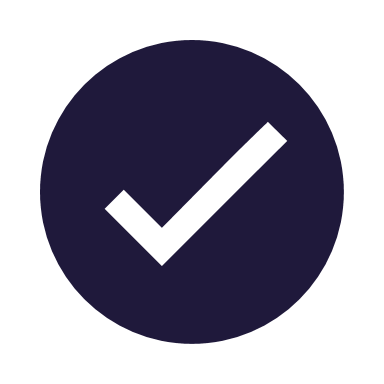 Doing well in the ESG space (%)
Je suggère de supprimer cette slide
19% say ‘don’t know’ 
16% say ‘none’
9
Base: All participants in France (n=1,010). Top 10 coded responses for France are shown.
Q8. Which individual companies, industries, countries or individuals do you think are doing really well when it comes to Environmental, Social and Governance (ESG) issues? List all that apply
Industry performance ratings.
When prompted with a list of industries, healthcare, education and training and technology received the highest average ratings in terms of acting responsibly on ESG issues. The mining and resources industry and the chemical industry received the lowest ratings. Of note is that ESG ratings in France were significantly lower than the global average for most industries. Modelling shows that technology and the energy and utilities industries have the strongest influence on community perceptions of overall company ESG performance.
Impact on overall ESG rating (%)
Average (out of 10) *
Rating of ESG performance (%)
Base: All participants in France (n = 1,010); All survey participants (n=10,203) * Average scores exclude those who said ‘don’t know’
Q11. How would you rate the performance of the following industries operating in [INSERT COUNTRY] when it comes to acting responsibly on Environmental, Social and Governance (ESG) issues?
Attitudes to ESG.
Participants in France had fairly strong views towards ESG issues with a large majority agreeing that companies need to do more to give back to the natural environment (79%) and take responsibility for their supply chains (78%). Three in four (75%) agreed that companies need more processes in place to identify and stop unethical behaviours and that companies should be penalized for not ensuring good ESG practices, significantly higher than the global averages.
NETT Agree (%)
11
Base: All participants in France (n = 1,010); All survey participants (n=10,203) 
Q15. To what extent do you agree or disagree with the following statements?
Willingness to pay for higher ESG performance.
Willingness to pay for ESG performance for a range of different products and services was quite limited, and significantly lower in France compared to other countries in the survey. One in five said they would be willing to pay much more for food (21%) and less than one in five said they would be willing to pay more for cars or vehicles (17%) if they knew the provider was doing the right thing in terms of ESG issues.
NETT Top 2 Box (%)
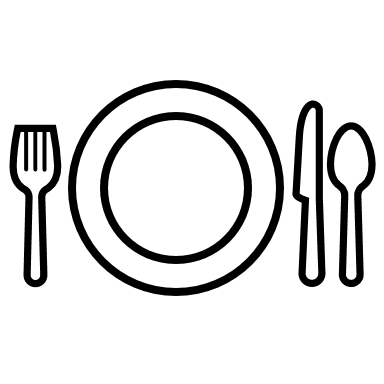 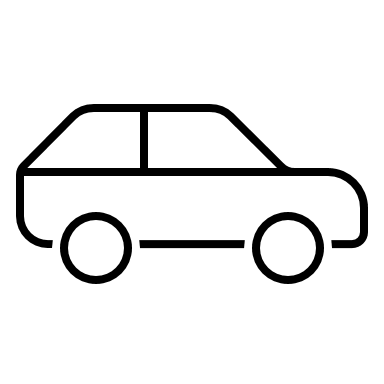 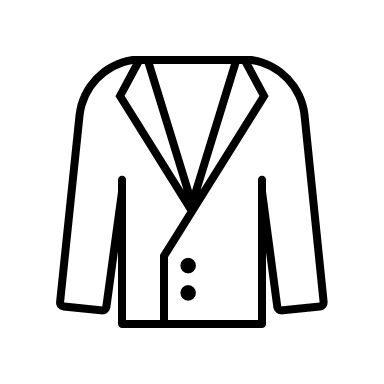 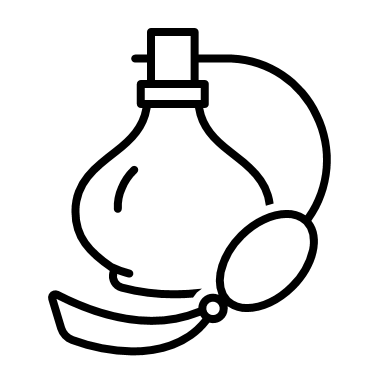 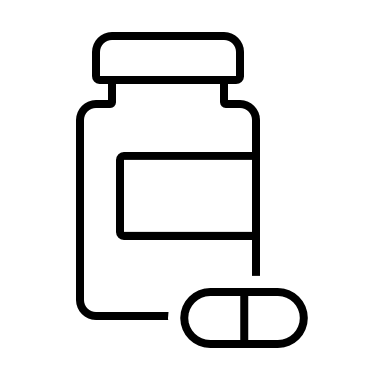 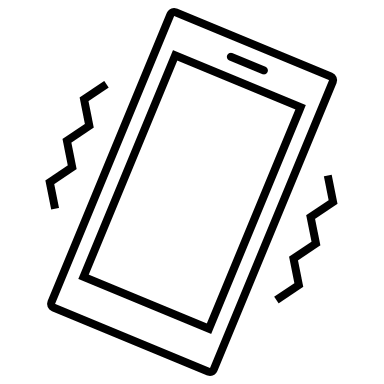 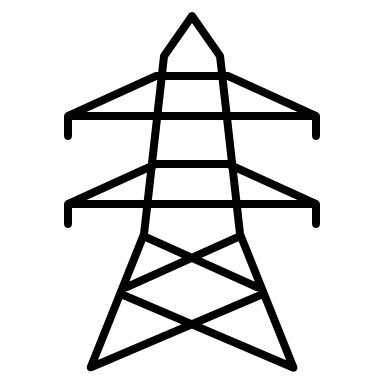 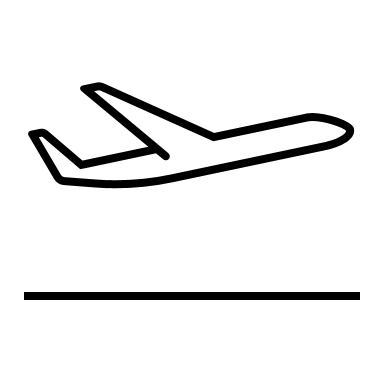 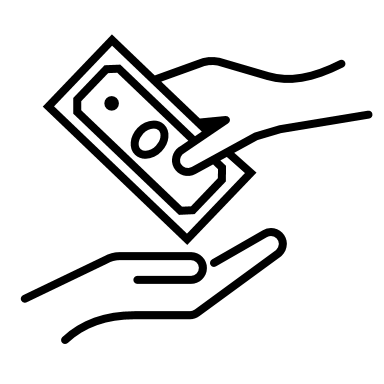 12
Base: All participants in France (n = 1,010); All survey participants (n=10,203)
Q14. How much more would you be willing to pay, if anything, for the following products and services if you knew the provider was doing the right thing in terms of Environmental, Social and Governance (ESG) issues? SLIDER SCALE RANGING FROM NOTHING AT ALL TO A GREAT DEAL MORE
Contacts :

Manon Daffara, Senior consultant, CLAI 
manon.daffara@clai2.com 

Irene DiserisDirector, SEC Newgate Research
irene.diseris@secnewgate.com.au